Technická grafika
Úvod do problematiky
Technické kreslení – pravidla a zásady
Úvod
Technická grafika
Teoretické znalosti
Praktické dovednosti
Logické myšlení
Z historie
Počátky zobrazovaní předmětů, nástrojů a jednoduchých mechanismů sahají do prvopočátků vývoje člověka.

Rozvoj techniky v 16. století - období renesance.
Vzestup městských států a doba 
geniálního vynálezce Leonarda da Vinci
(15. dubna 1452 Anchiano u Vinci – 
2. května 1519 Cloux u Amboise).
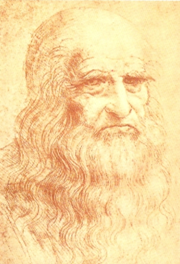 Z historie
Teze – konstrukce vrtulníku a letadla.
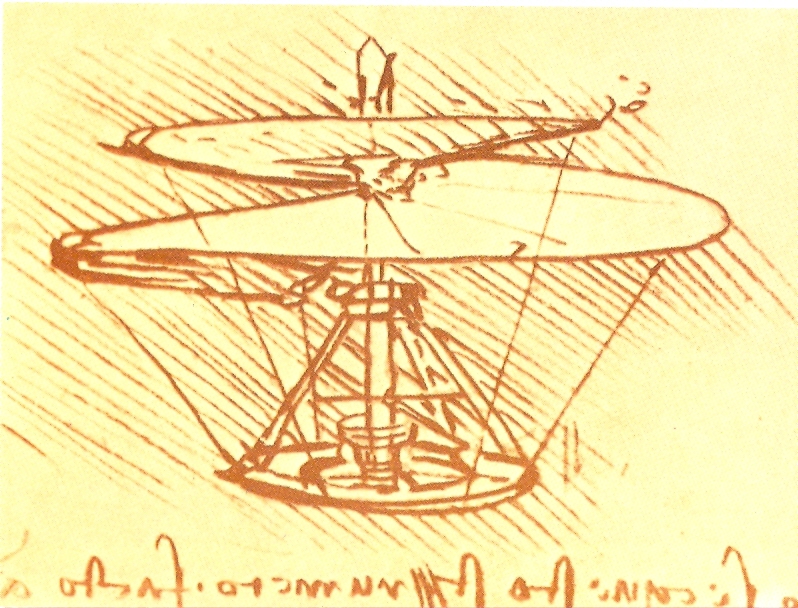 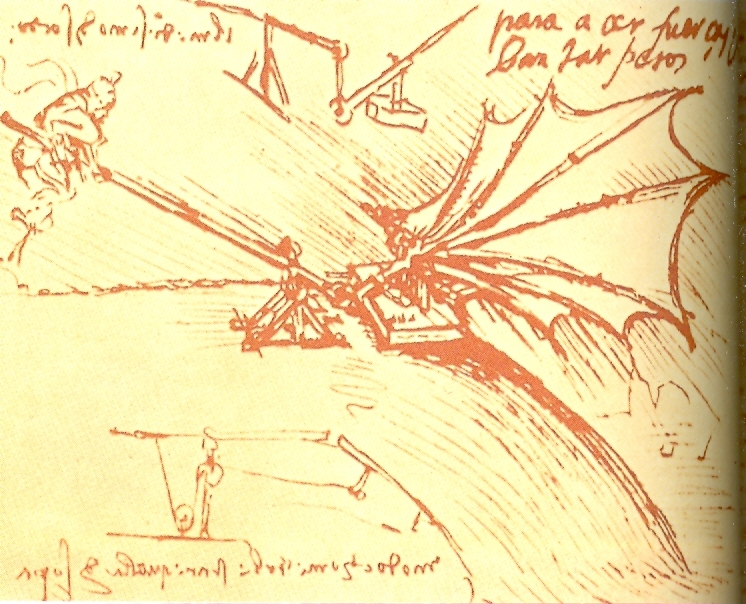 Z historie
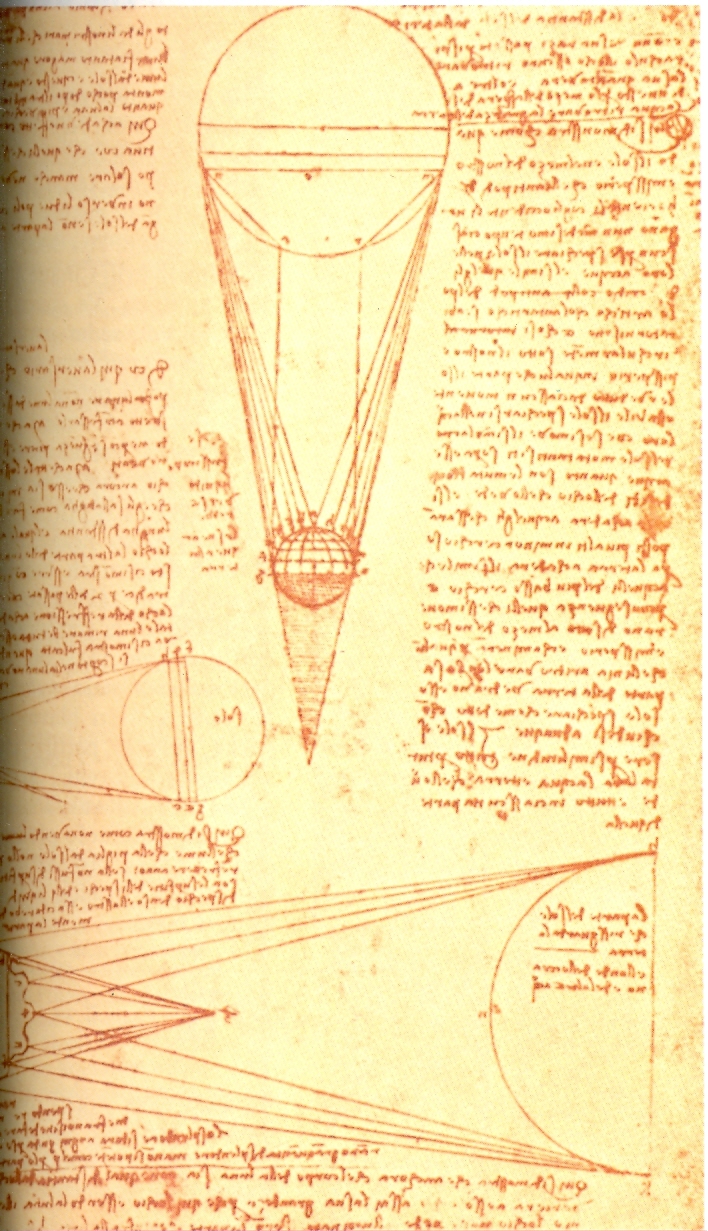 Stroj na řezání závitů, 
astronomická studie.
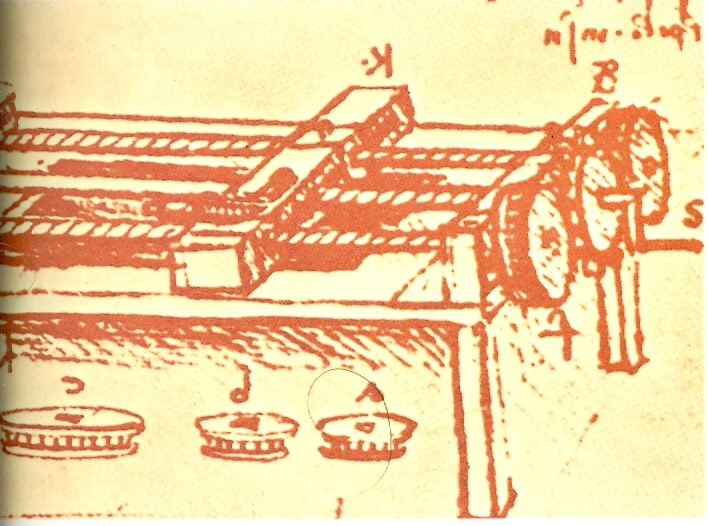 Současnost
Technické výkresy zhotovené pomocí rýsovacích pomůcek.
Technické výkresy zhotovené pomocí speciálního SW na počítači (CAD).

Technický výkres vytvořený jako:
Náčrt – ztvárnění návrhu bez ohledu na zásady TK.
Originál – vytvořený pomocí pomůcek při dodržení norem TK.
Kopie – rozmnožený originál nebo výstup výkresu zhotoveného pomocí CAD z tiskárny.
Současnost
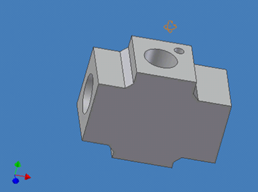 Výkres zhotovený v CAD.
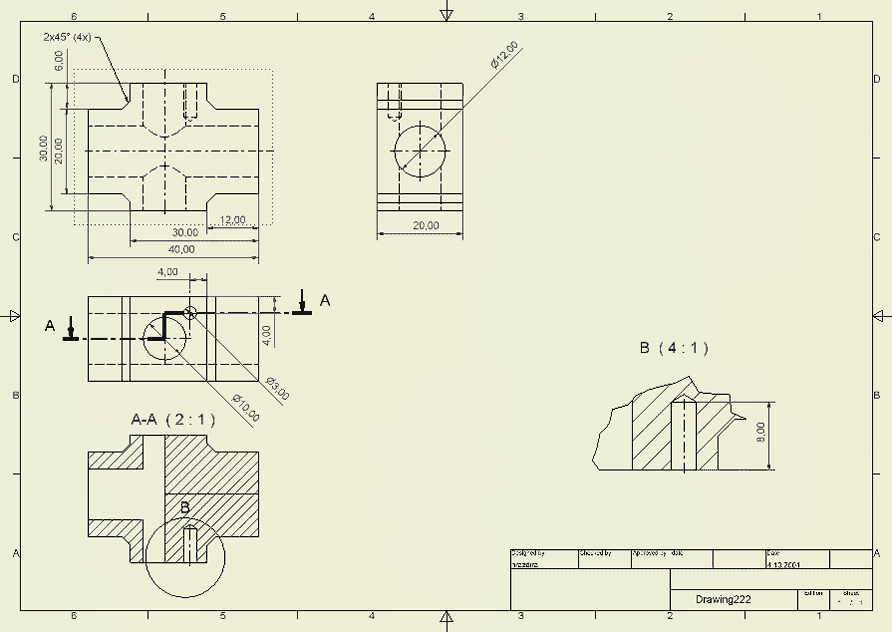 Technické kreslení
Srozumitelnost a přehlednost výkresové dokumentace není zaručena samovolně, ale existují soubory určitých pravidel a předpisů.
Tyto pravidla jsou zahrnuta samostatným oborem, který se nazývá normalizace.
Normy mohou být:
Státní (ČSN),
Celoevropské (EN),
Mezinárodní (ISO).
Výkresový list
Výkresový list obsahuje: popisové pole, kreslící plochu ohraničenou rámečkem, (souřadnicovou síť), značky pro oříznutí a středící značky.
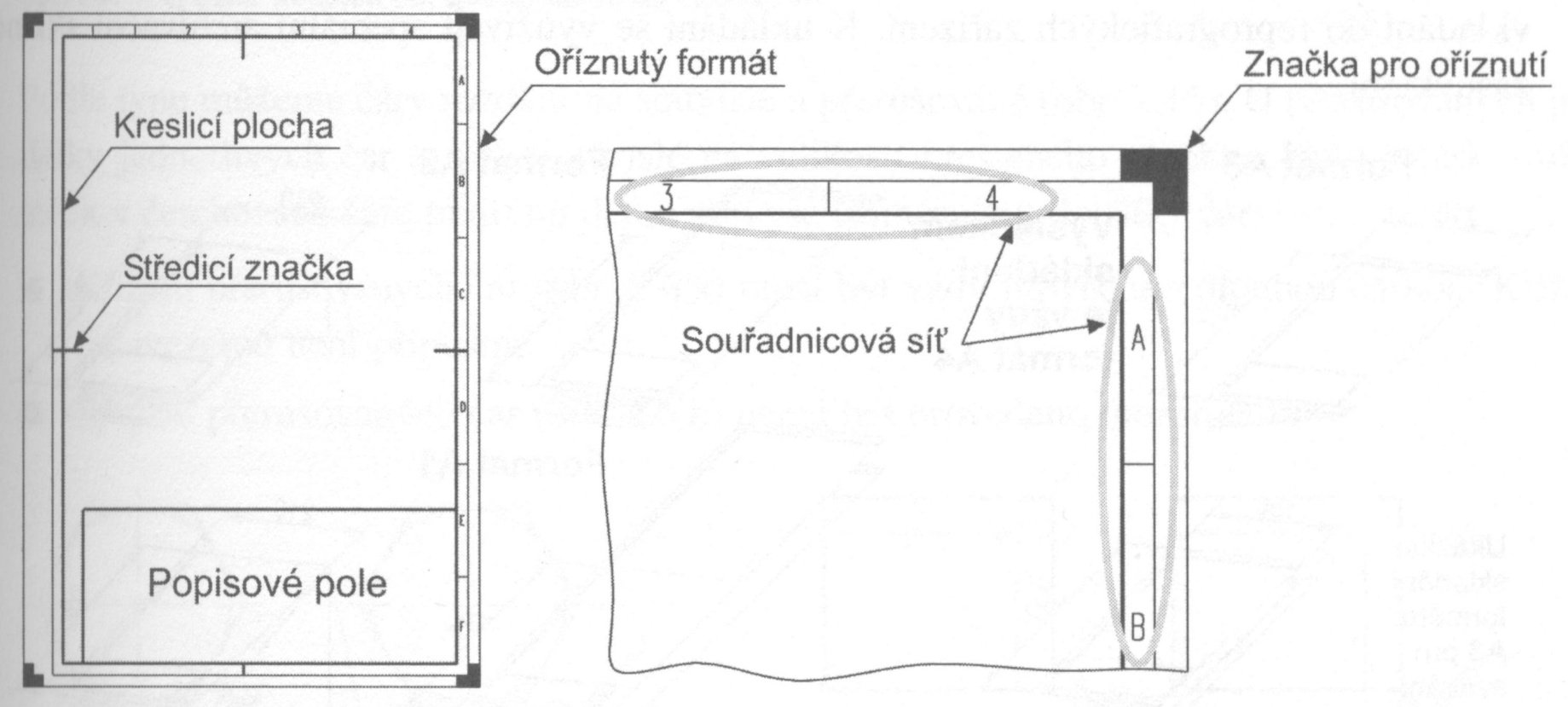 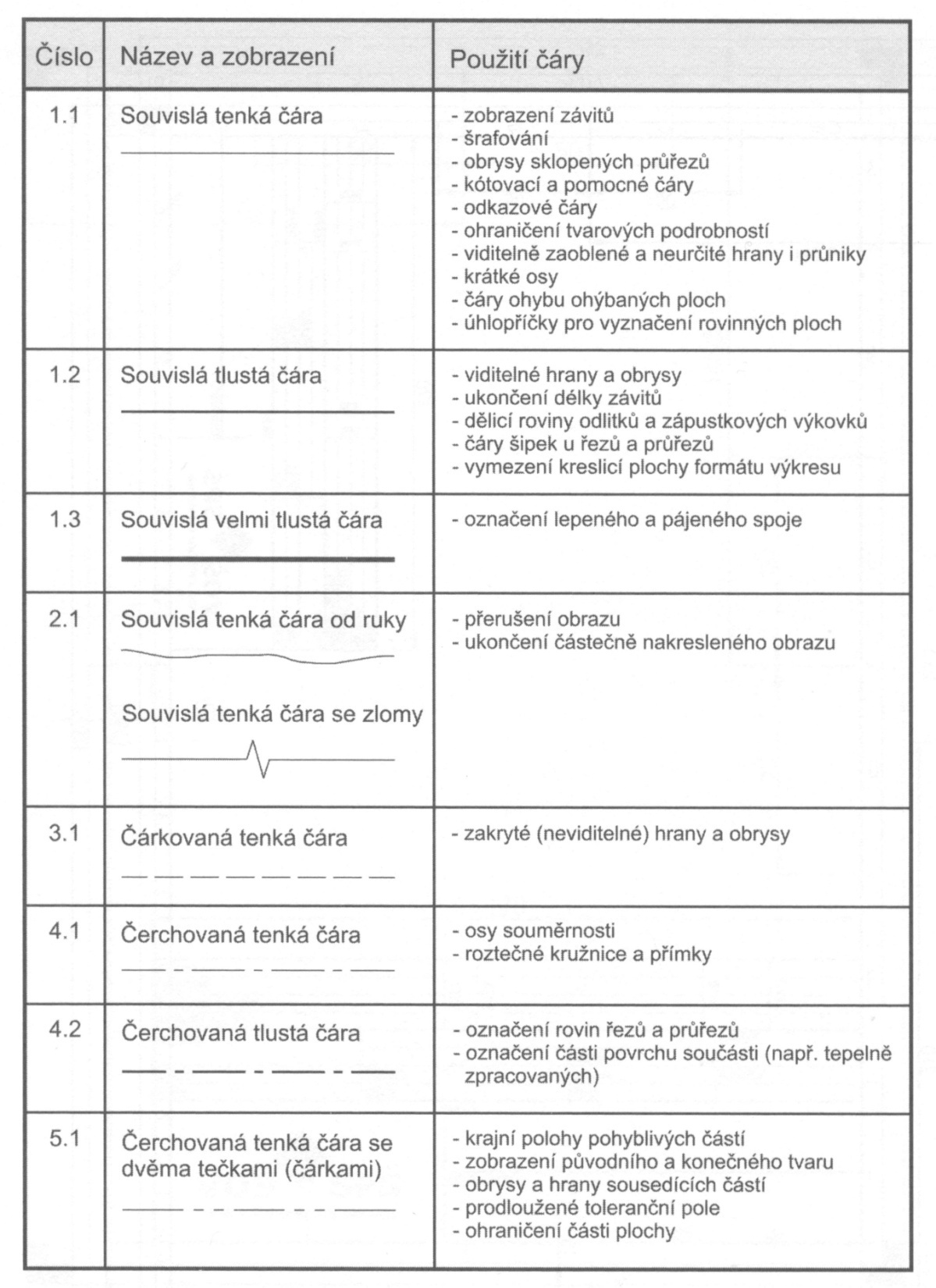 Technické kreslení
Pravoúhlé promítání –v 1. kvadrantu
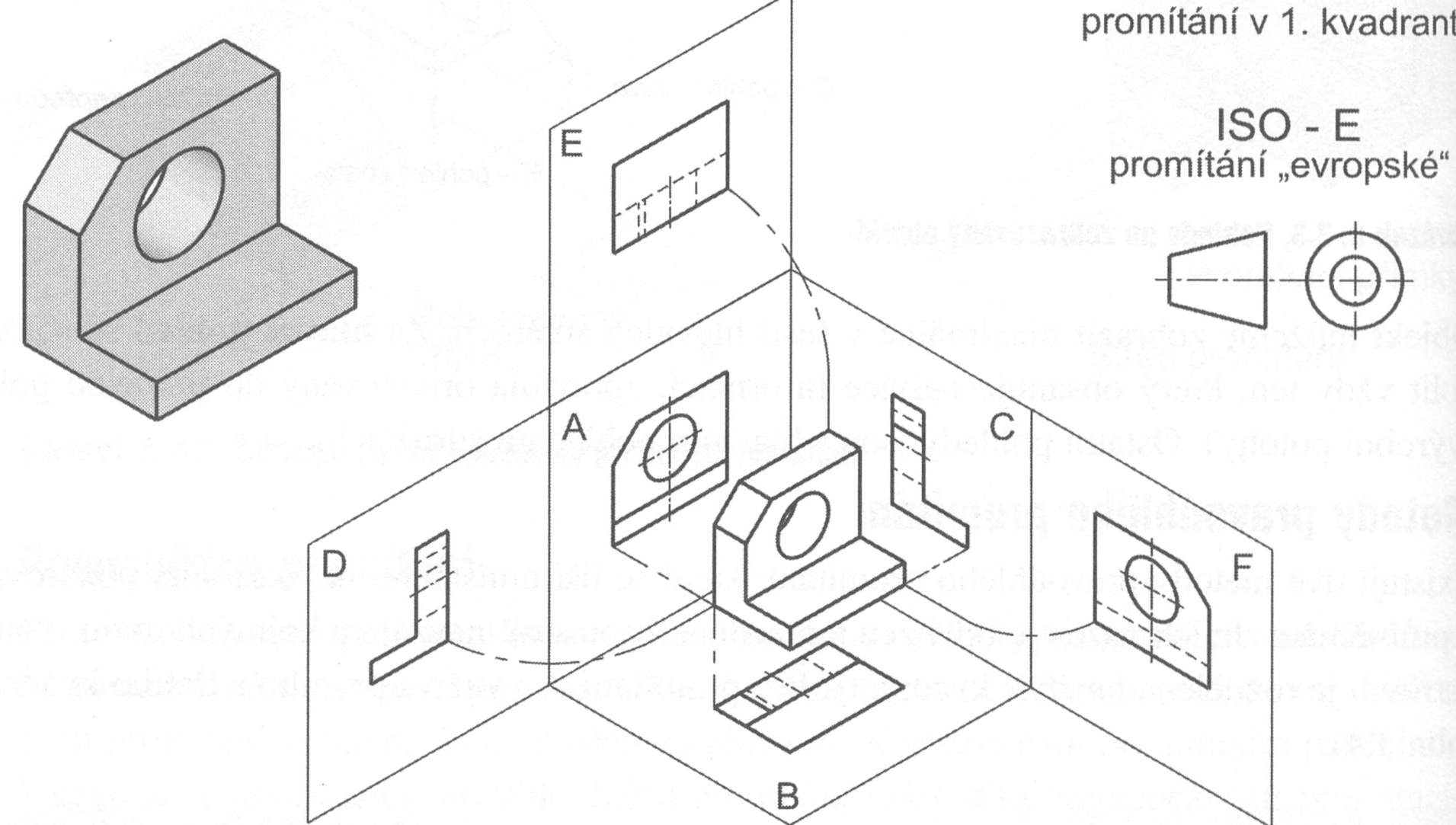 Pravidla zobrazování
Počet obrazů volíme co nejmenší (ale takový aby bylo těleso úplně zobrazeno.
Pro umisťování a zobrazování pohledů platí pravidla pravoúhlého promítání.
Hlavní pohled (zepředu) by měl co nejvíce vystihovat tvar předmětu.
Předmět by měl být zobrazen ve funkční poloze nebo v poloze vhodné pro výrobu.
Pohledy
Pohledy dle zvolené metody promítání se neoznačují – sdružené pohledy.
	Pohledy neodpovídající metodě promítání se musí označit – nesdružené pohledy (na obr. pohled A).
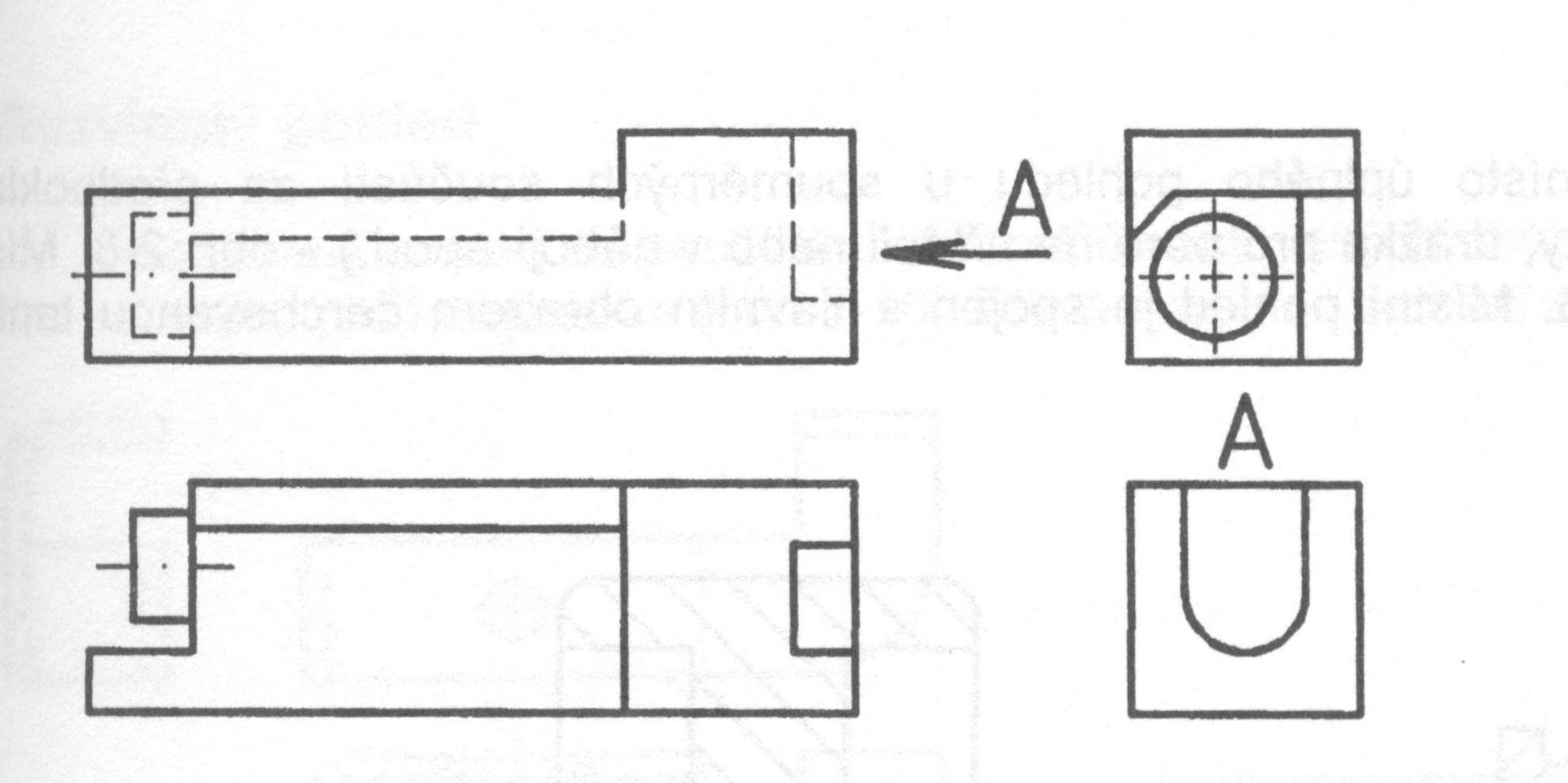 Zobrazování
Rozvinutý pohled se používá pro zobrazení předmětů:
Zhotovených ohýbáním (viz. obr)
Se zakřiveným povrchem
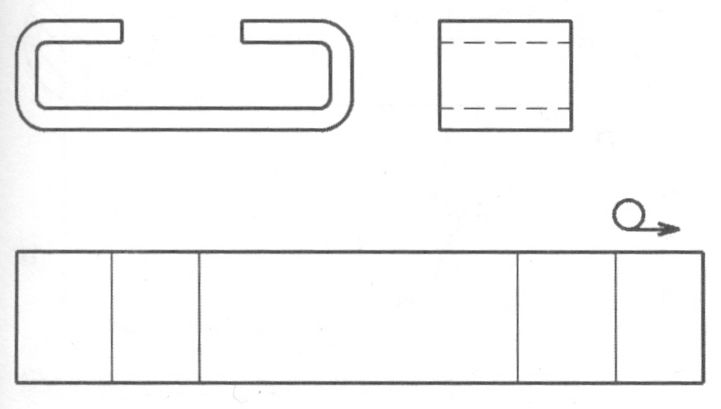 Řezy
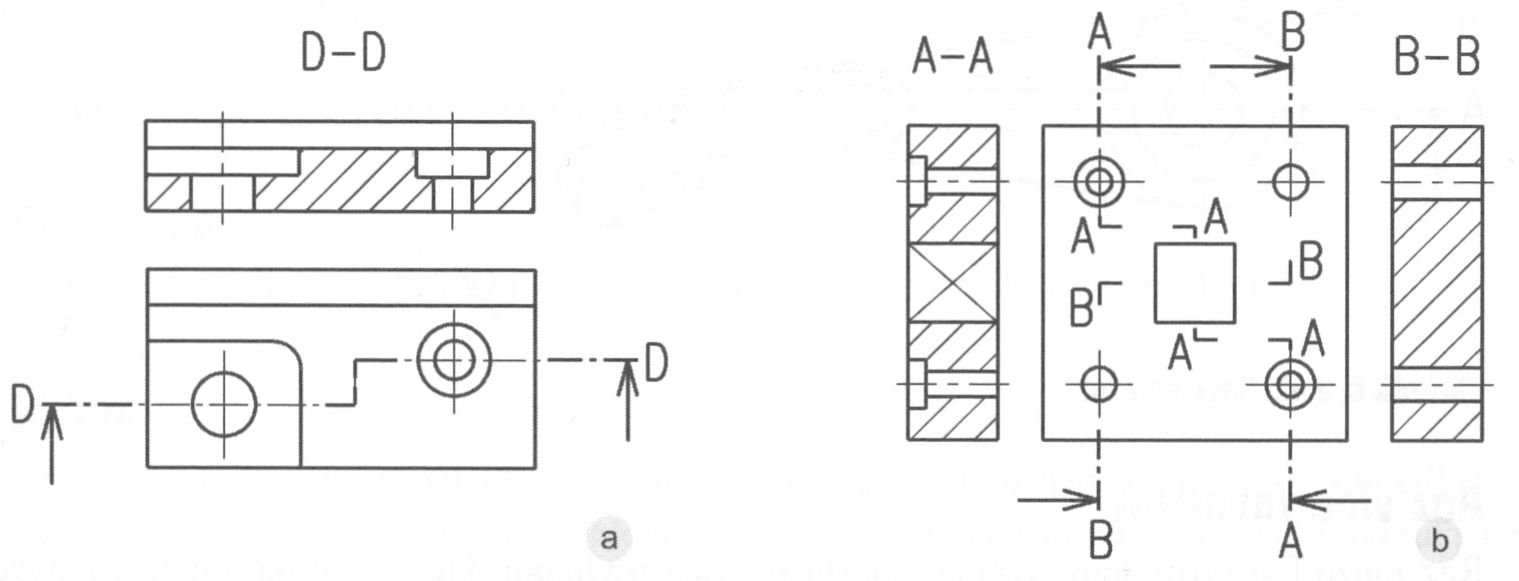 Zásady kótování
Kótovací čáry se kreslí rovnoběžně s kótovaným rozměrem nebo jako kruhový oblouk. Kótovací čáry se nemají protínat, nesmí splývat s jinou čarou (osou, hranou).
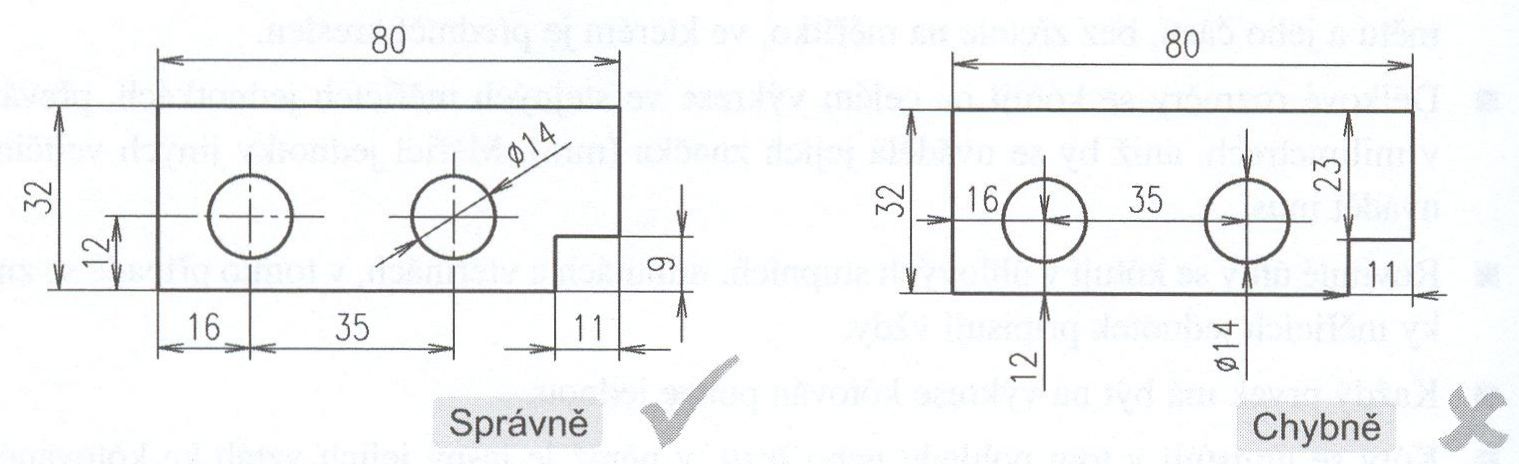 Provedení kót
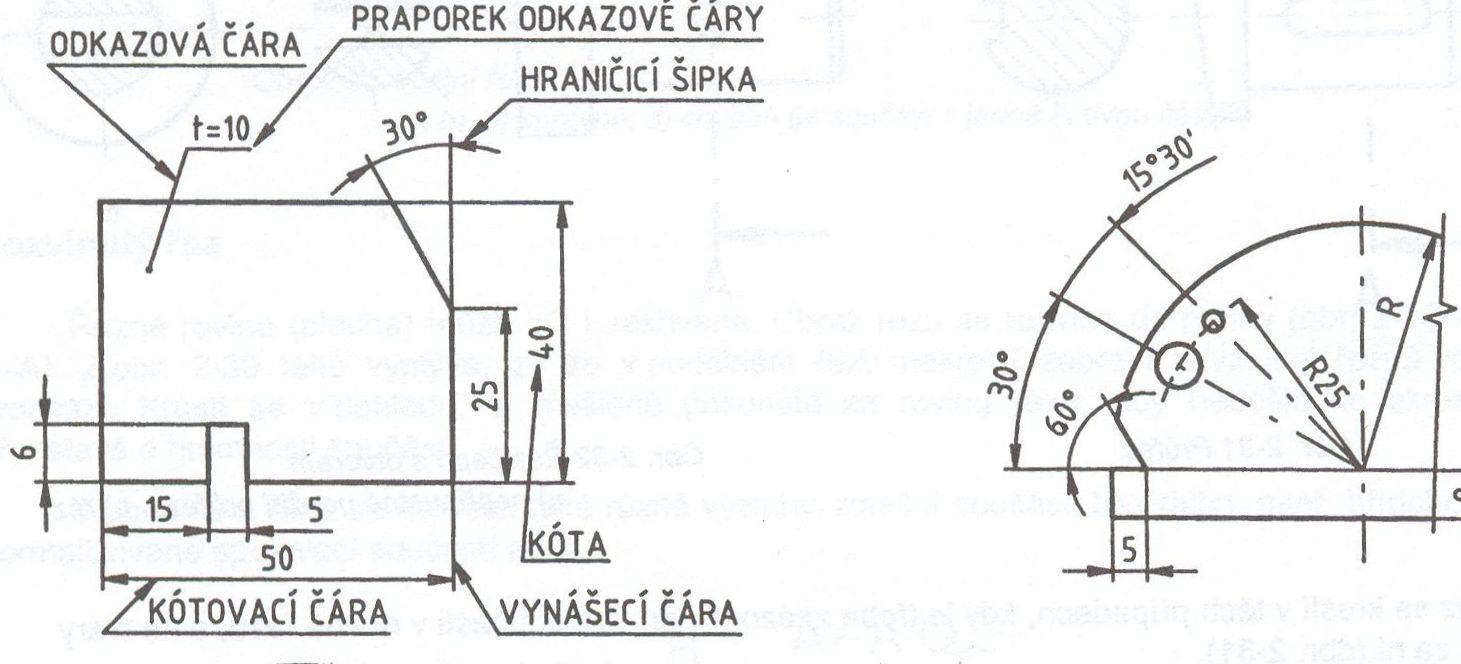 Kótování
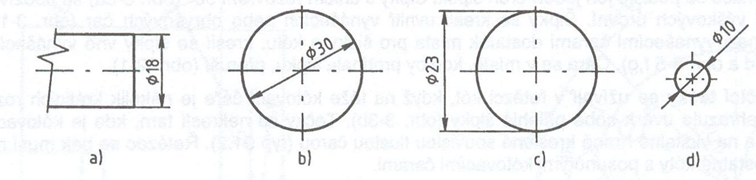 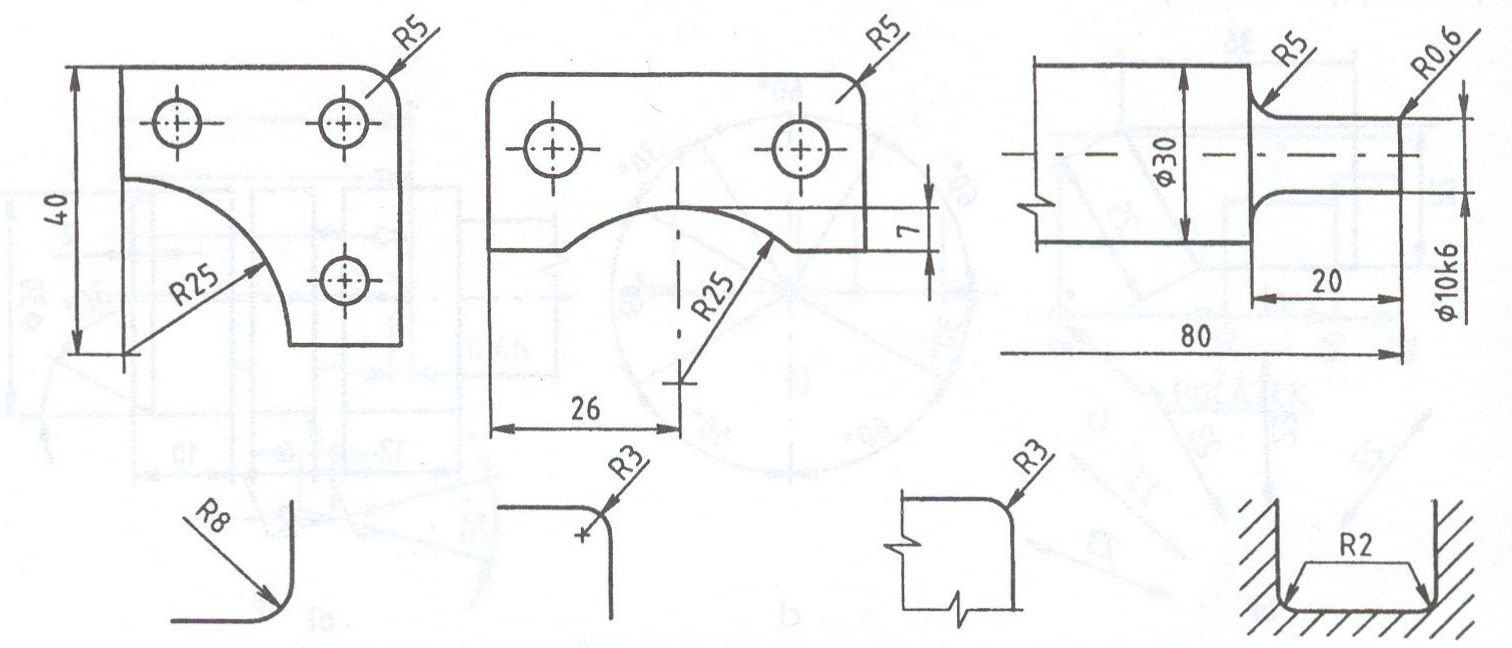 Učební pomůcky
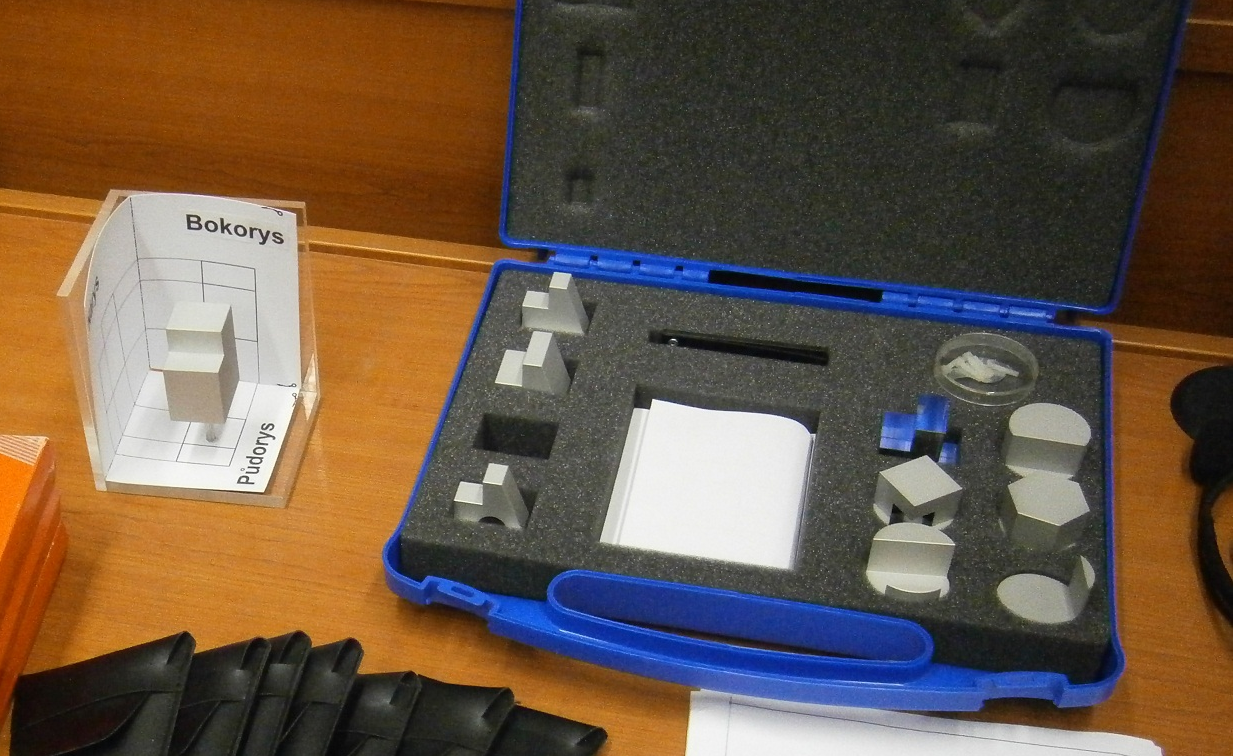 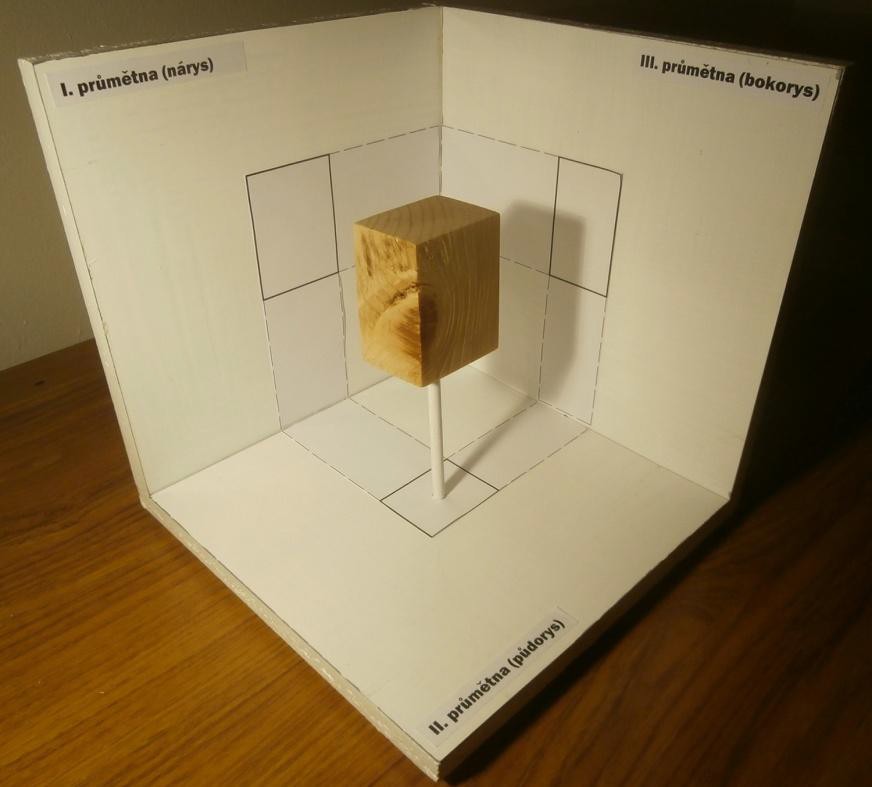 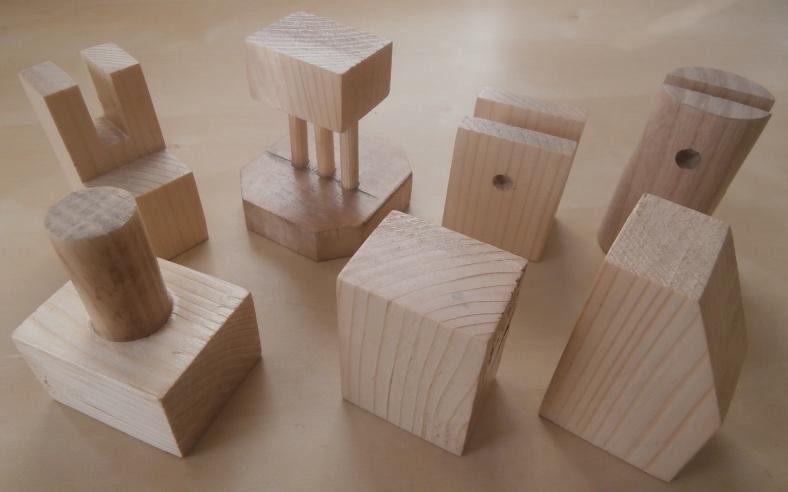 Učební pomůcky
Didaktická pomůcka funguje na principu magnetické přitažlivosti mezi kovovou (plechovou) promítací rovinou a magnetickým papírem, na kterém je vždy zobrazen jednotlivý průmět určitého modelu.
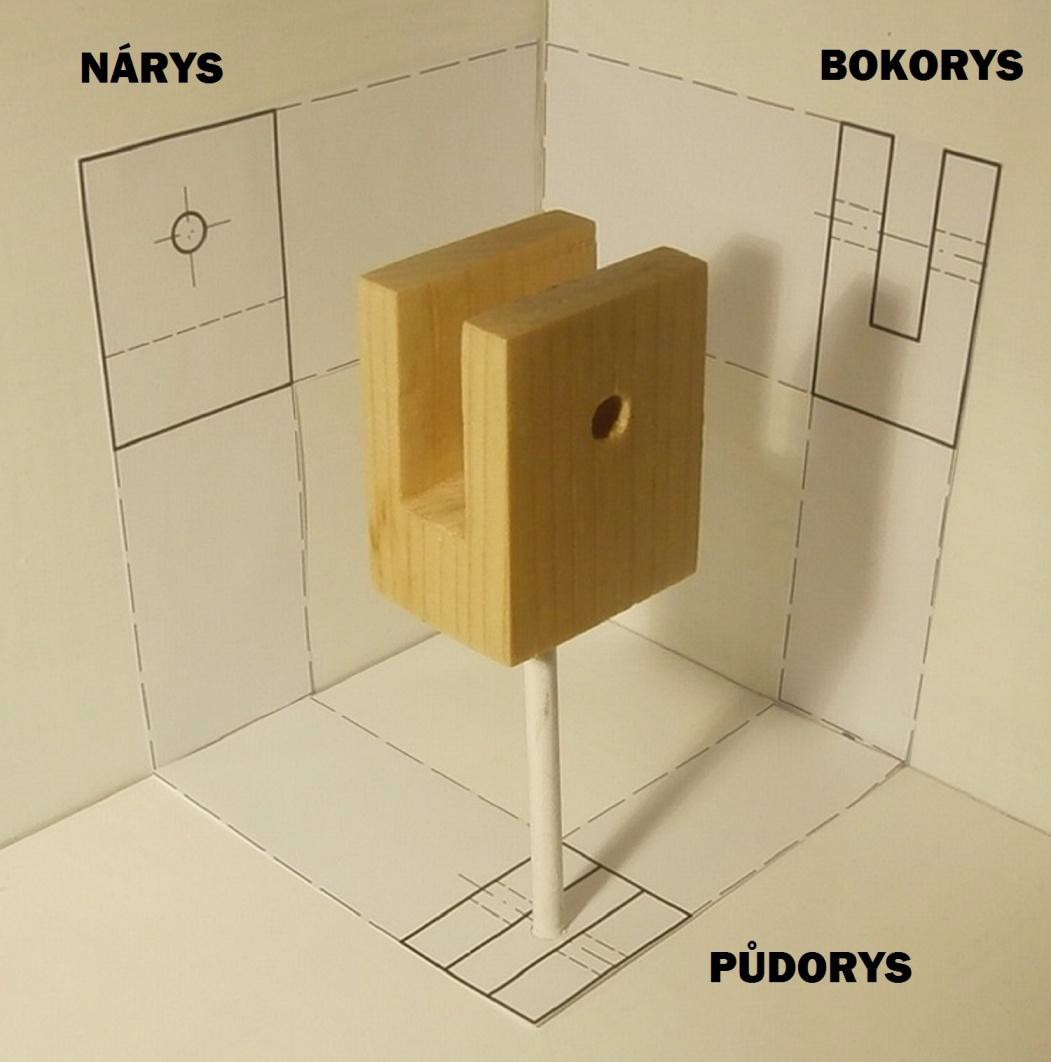 Pracovní listy
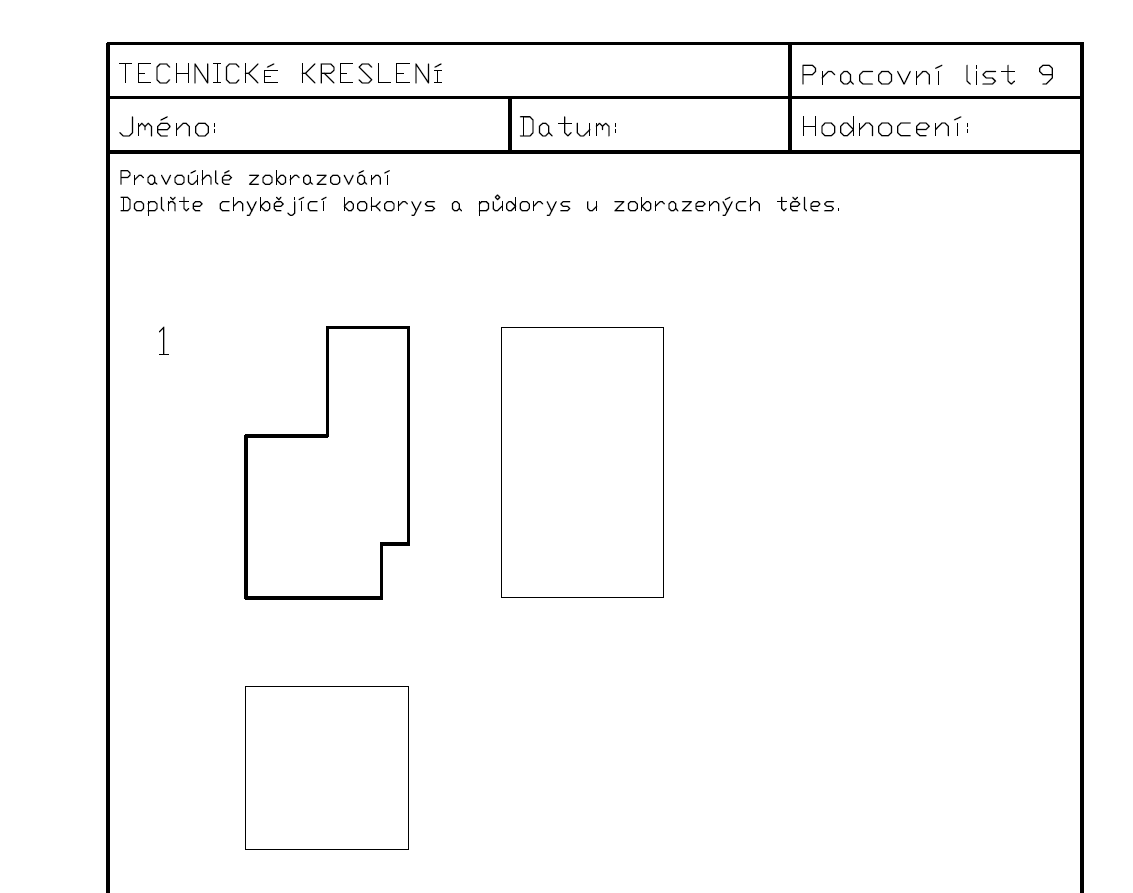 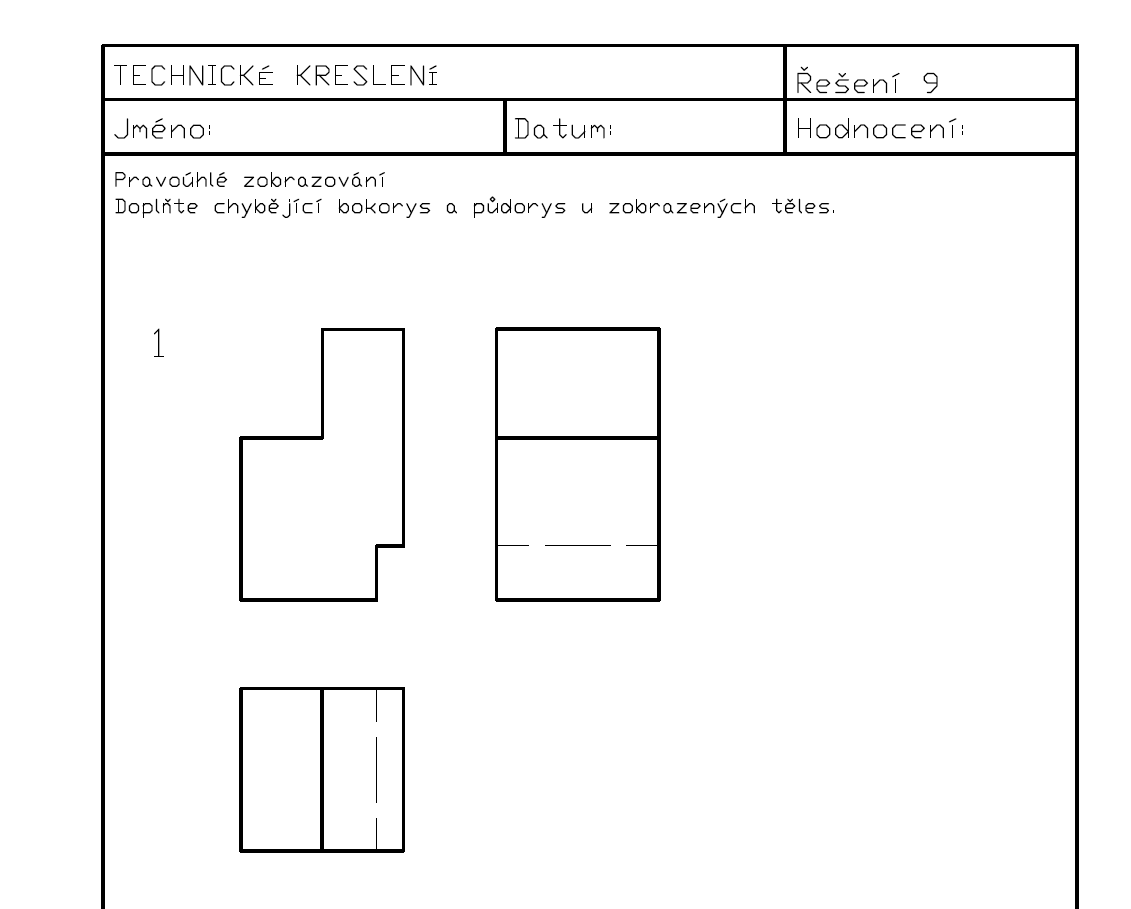 Tvorba tech. výkresu
Obecně: technický výkres – technologický postup – výrobek.
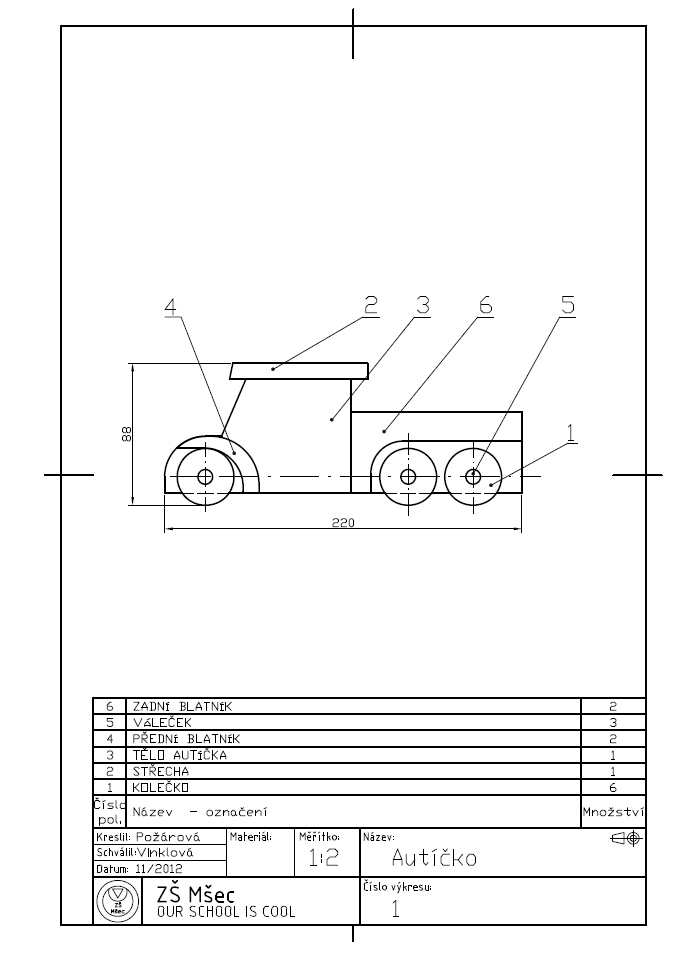 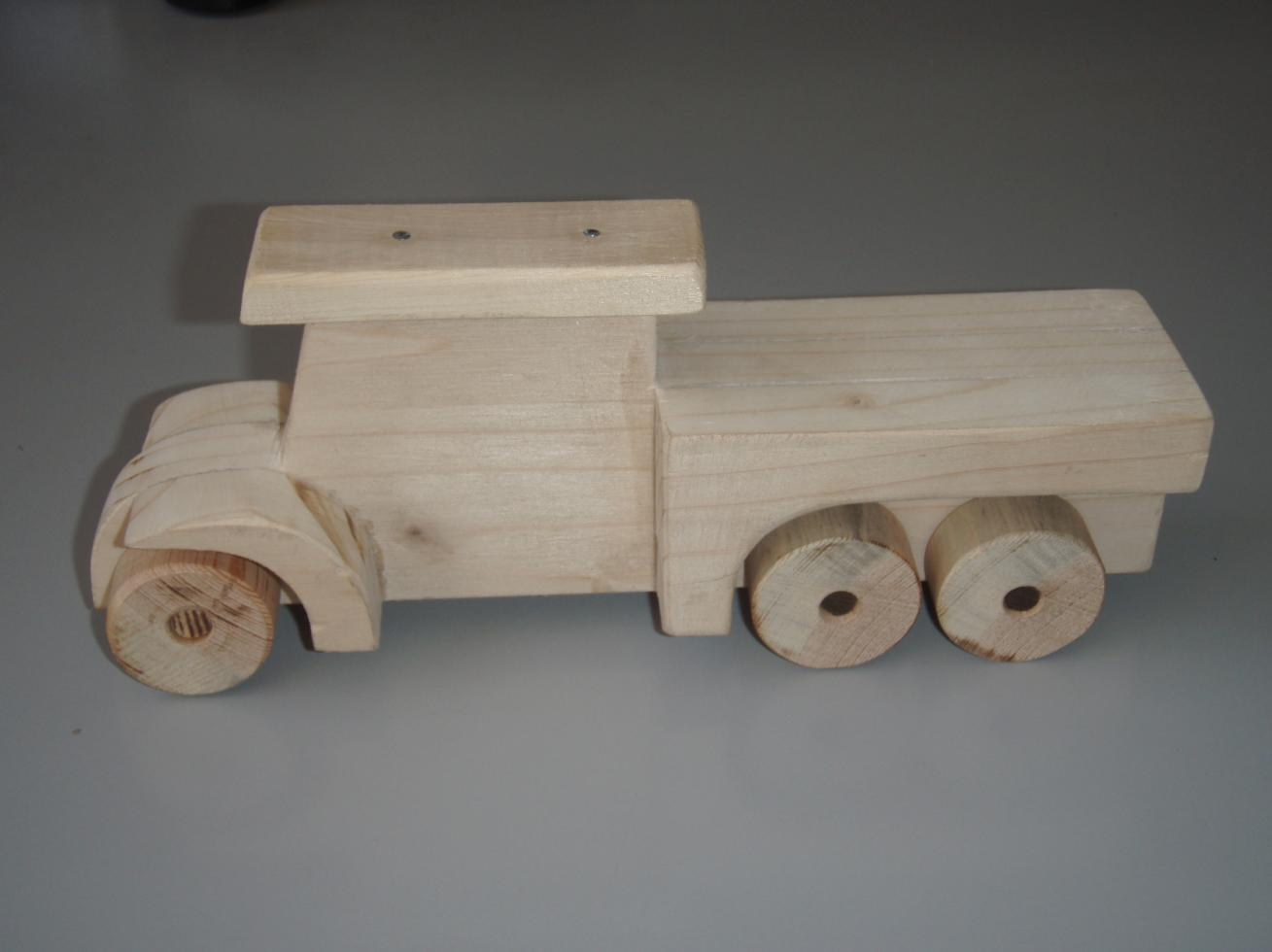 Závěr
Doporučená literatura:
[1] Kletečka, J., Fořt, P. Technické kreslení. Brno: Computer Press, 2007, 252 s.
[2] Svoboda, P. a kol. Základy konstruování. Brno: Cerm, 2008, 234 s.
[3] Drastík, F. Technické kreslení podle mezinárodních norem I. Ostrava: Montanex, 1994, 228 s.
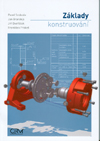 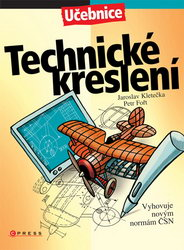 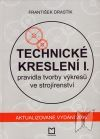